Polona dla Bibliotek 2.0
Wnioskodawca: Ministerstwo Kultury i Dziedzictwa Narodowego 
Beneficjent: Biblioteka Narodowa
Partnerzy: nie dotyczy
OKRES REALIZACJI PROJEKTU
CEL PROJEKTU
Celem projektu „Polona dla Bibliotek 2.0” był rozwój e-usługi PDB poprzez poprawę jakości i podniesienie poziomu dojrzałości opartego na potencjale technologii cyfrowych e-usługi publicznej, która w znaczący sposób poprawi użytkownikom indywidualnym i instytucjonalnym dostęp do zasobów zgromadzonych w bibliotekach w całym kraju.  
E-usługa PDB jest interfejsem prezentującym zasoby zgromadzone w Repozytorium Cyfrowym BN, w którym obecnie zgromadzonych jest ponad 3,6 mln publikacji.
Źródło finansowania: POPC - II Oś Priorytetowa, Działanie 2.1 Wysoka dostępność i jakość e-usług publicznych (84,63%) oraz budżet państwa (15,37%)
KOSZT REALIZACJI PROJEKTU
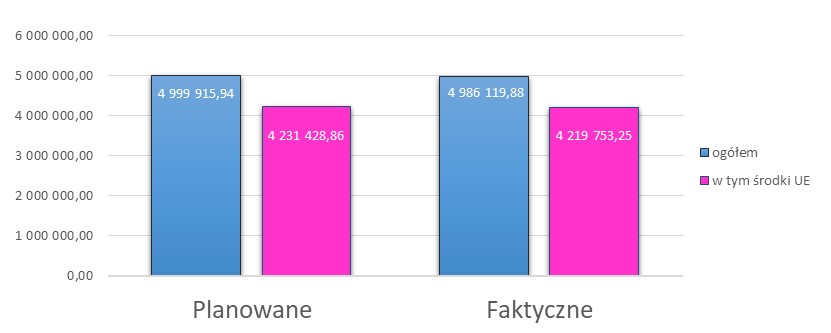 PRODUKTY PROJEKTU
PRODUKTY PROJEKTU – interoperacyjność
(widok kooperacji aplikacji)
Oznaczenia powiązanych 
systemów:

        planowany
        modyfikowany
        istniejący

dot. systemów własnych oraz innych jednostek
Kronik@
Polona 
Biblioteka Cyfrowa
Cyfrowa Wypożyczalnia Międzybiblioteczna
System Archiwizacji
RCBN
Repozytorium Cyfrowe Biblioteki Narodowej
ALMA
(biblioteczny system katalogowy)
Systemy biblioteczne  innych placówek
Multiwyszukiwarka OMNIS
Węzeł Krajowy
WSKAŹNIKI EFEKTYWNOŚCI PROJEKTU
* Termin osiągnięcia 05-2023
REALIZACJA ZALECEŃ KRMC
TRWAŁOŚĆ PROJEKTU
Okres trwałości:
5 lat od płatności końcowej na rzecz beneficjenta
Źródło finansowania utrzymania produktów projektu:
Środki na utrzymanie projektu w okresie trwałości będą zabezpieczone w rocznych planach finansowo-rzeczowych Biblioteki Narodowej i będą finansowane z budżetu Biblioteki Narodowej.
Najważniejsze ryzyka:
Dziękuję za uwagę